Forrai Erzsébet2024.04.16-18.Székesfehérvár
szerző: Forrai Erzsébet
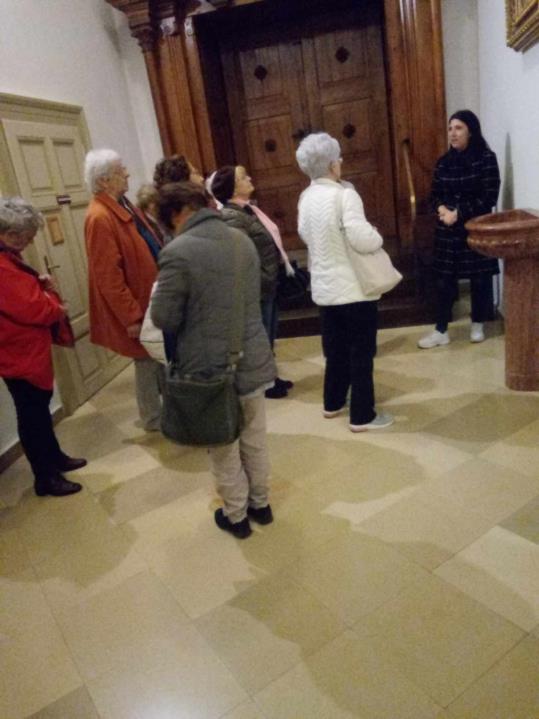 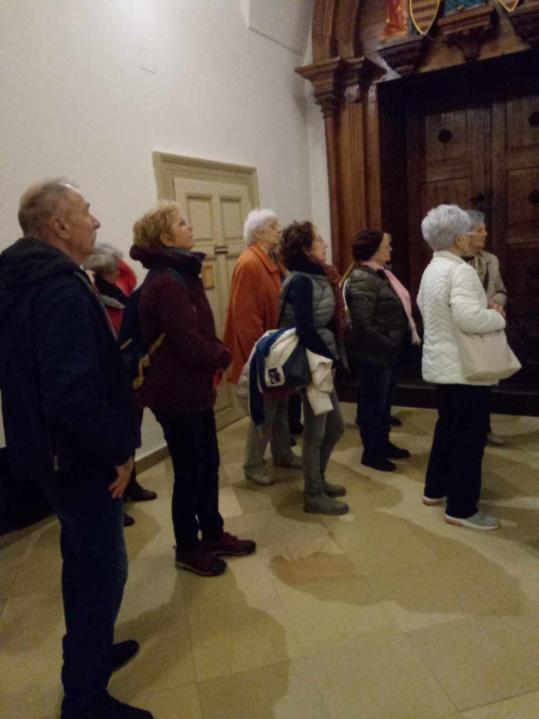 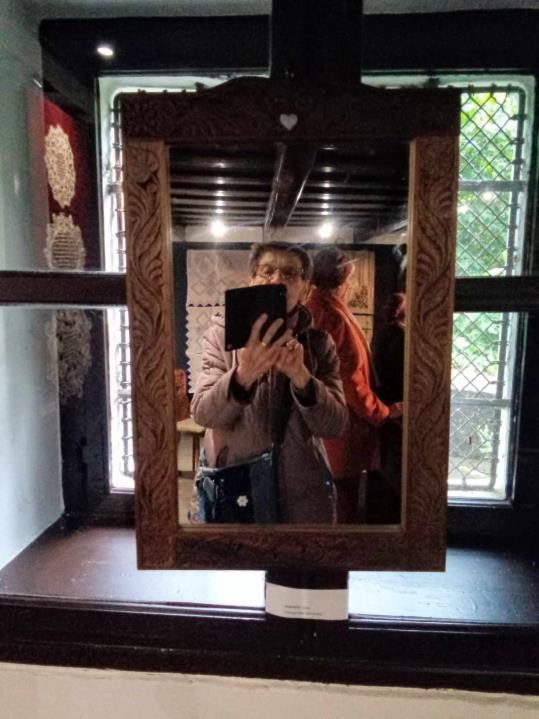 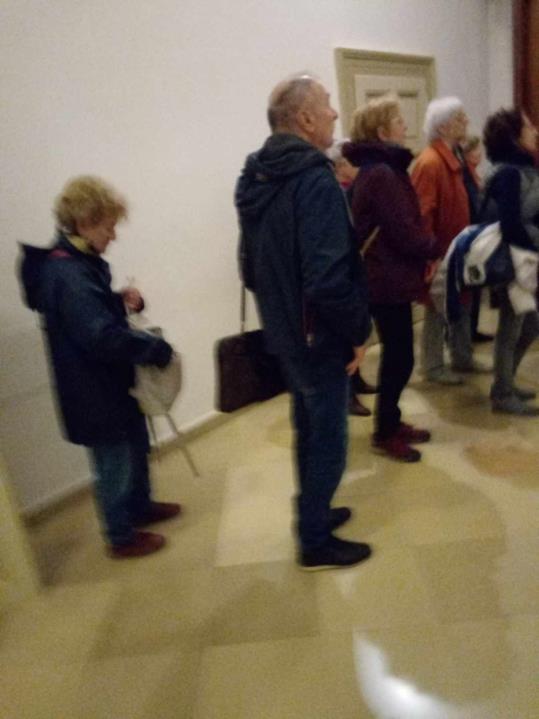